স্বাগতম
পরিচিতি
শ্রেণী-একাদশ / আলিম ১ম বর্ষ
বিষয়-অর্থনীতি ১ম পত্র
অধ্যায়- 10
নাম-মাহমুদুল হাসান
                 প্রভাষক (অর্থনীতি)
পুমবাইল এফ.ইউ.ফাজিল (ডিগ্রি) মাদরাসা
গৌরীপুর, ময়মনসিংহ  ।
মোবাইল-01717224737
Email-mhasan2280@gmail.com
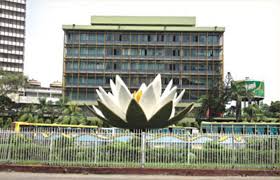 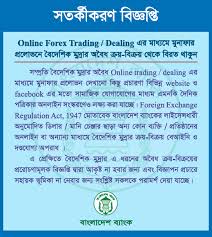 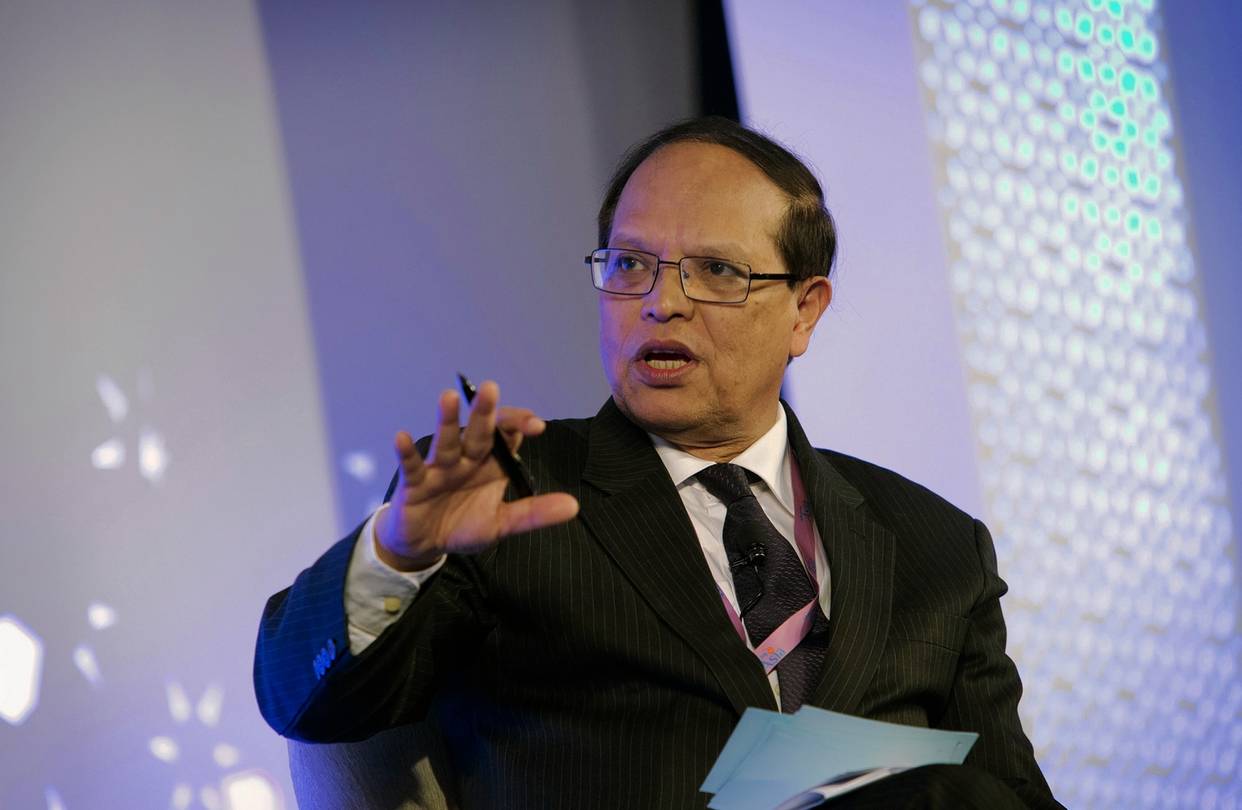 কেন্দ্রীয় ব্যাংকের কার্যাবলী
         (Central Bank)
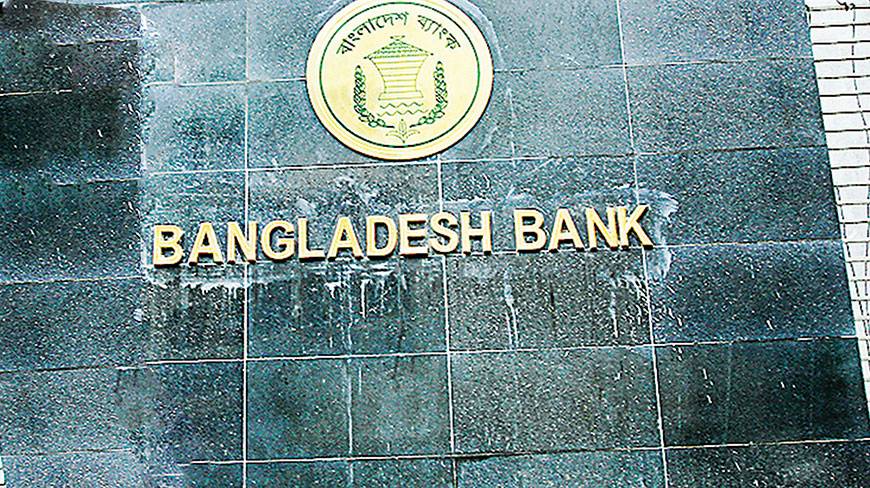 বাংলাদেশ এর কেন্দ্রীয় ব্যাংক
পাঠ  শেষে…
কেন্দ্রীয় ব্যাংকের ধারণা ব্যাখ্যা করতে পারবে ।
কেন্দ্রীয় ব্যাংকের কার্যাবলী ব্যাখ্যা করতে পারবে ।
কেন্দ্রীয় ব্যাংক (Central  Bank) : কেন্দ্রীয় ব্যাংক হলো এমন একটি ব্যাংক যা মুদ্রা বাজারের শীর্ষে অবস্থান করে দেশের অর্থ ও ব্যাংক ব্যবস্থাকে নিয়ন্ত্রণ ও পরিচালনা করে । মুদ্রা ও ঋণের সরবরাহ নিয়ন্ত্রণ করে, মুদ্রা মানের স্থিতিশীলতা বজায় রাখে, মুদ্রা মানের স্থিতিশীলতা বজায় রাখে। কেন্দ্রীয় ব্যাংক একটি দেশের জাতীয় প্রতিষ্ঠান, প্রত্যেক দেশের একটি করে কেন্দ্রীয় ব্যাংক আছে।
কেন্দ্রীয় ব্যাংকের কার্যাবলি      
 (Function of Central Bank) : 
নোট ও মুদ্রা প্রচলন করা ।
সরকারের ব্যাংক ।
অন্যান্য ব্যাংকের ব্যাংক ।
ঋণ নিয়ন্ত্রণ  ।
ঋণের শেষ আশ্রয়স্থল ।
অর্থের বহির্মূল্য নিয়ন্ত্রণ ।
ক্লিয়ারিং হাউস ।
সরকারের পরামর্শদাতা। 
উন্নয়নমূলক কার্যাবলি ।
অন্যান্য কার্যাবলি ।
একক কাজ
কেন্দ্রীয় ব্যাংকের ঋণ নিয়ন্ত্রন পদ্ধতি বলে কি বুঝ খাতায় লিখে দেখাও।
মূল্যায়ন
কেন্দ্রীয় ব্যাংক অন্যান্য ব্যাংকের ব্যাংক, এখানে অন্যান্য ব্যাংক বলতে কোন ব্যাংক গুলোকে বুঝানো হয়েছে ? একে একে নাম বল ।
বাড়ির কাজ
বাংলাদেশ ব্যাংকের কার্যাবলি ব্যাখ্যা কর ?
সবাইকে ধন্যবাদ